CDE Office Hours
June 15, 2023
1
ESSER Office Hours
Topics

Updates and Reminders
2023-24 Cons App Optional Statements
Upcoming ESSER II Deadlines
Corporal Punishment
Title II Funding
Liquidation Extension Process
ESSER Reporting Requirements Q&A
2
Updates and Reminders
3
Required vs. Optional Questions
All questions will either indicate whether a question is required or optional:
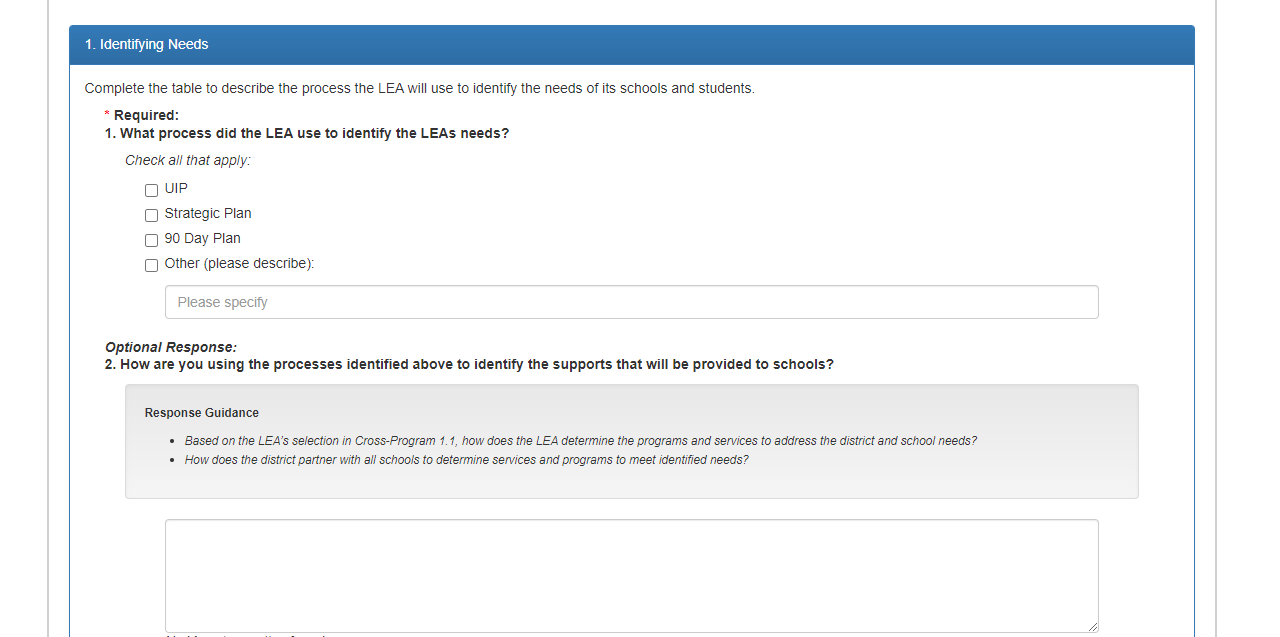 - Optional
APPLICATION SCREENSHOT
4
[Speaker Notes: Laura]
Consolidated Application Reminder
All narrative questions must include a response
All required questions must include an updated response
All optional questions must include 
Optional Responses Text OR
A response that addresses current context
Select the check box (Title I Question 3 and 4) if applicable.



Some questions are optional but there is 
a funding component that requires a check box. (Cross Program 4.2)
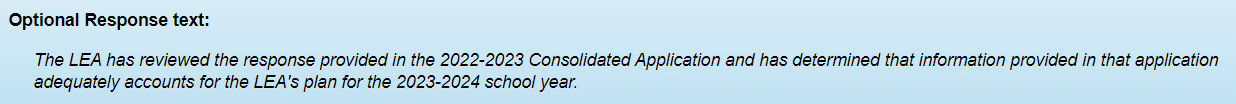 [Speaker Notes: Laura]
ESSER II PAR Deadline
Any ESSER II or III application revisions, including budgeting placeholders and addressing outstanding comments, must be submitted for approval by June 30, 2023 and June 30, 2024, respectively.
ESSER II and III post-award revisions for 2022-2023 activities are due on or before June 30, 2023.

Other Important Dates
ESSER II funds must be spent on or before September 30, 2023
ESSER II Request for Funds are due by November 1, 2023

Resources
ESSER launchpad page- includes deadlines and resources
Request for funds webpage
ESSER Lead Reviewer list- CDE staff to contact with questions
[Speaker Notes: Mackenzie]
Corporal Punishment
7
[Speaker Notes: Laura]
H.B. 23-1191 Prohibit Corporal Punishment Of Children
During the 2023 legislative session, the Colorado General Assembly approved H.B. 23-1191 Prohibit Corporal Punishment Of Children
Updates state statute to expressly prohibit a person employed by or volunteering in a public school, a state-licensed child care center, a family child care home, or a specialized group facility from imposing corporal punishment on a child.
Defines corporal punishment as as “the willful infliction of, or willfully causing the infliction of, physical pain on a child.”
Many districts already have a policy prohibiting corporal punishment
[Speaker Notes: Melissa Bloom]
Corporal Punishment
U.S. Department of Education - Dear Colleague Letter
Corporal punishment reduces feelings of safety and physical, emotional, and mental well-being
Research has shown that corporal punishment in schools is associated with 
Lower academic performance and achievement
Higher rates of mental health issues, such as mood, anxiety, and other personality disorders 
Higher rates of aggression, antisocial behavior, and other externalizing problems
Lower cognitive ability, verbal capacity, and brain development delays
Practice continues in some schools even to this date
When/where corporal punishment is used, student groups are disproportionately impacted
Corporal punishment was used at a higher rate on students of color, particularly boys
[Speaker Notes: Laura]
Request and Resources
Encourage uses of evidence-based strategies
Multi-tiered systems of support
Positive behavioral interventions and supports 
Other evidence-based practices that meet students’ social, emotional, and mental health needs
Focusing on improving school climate and safety
Funds that can be used for this purpose
American Rescue Plan Act of 2021, 
Bipartisan Safer Communities Act, and 
Elementary and Secondary Education Act, most recently reauthorized as the Every Student Succeeds Act (ESSA)
USDE Technical Assistance Centers 
Best Practices Clearinghouse, 
National Center on Safe Supportive Learning Environments, and 
National Center to Improve Social and Emotional Learning and School Safety
State and District Use of Title II, Part A 
Funds in 20-21

Information provided by
Office of Elementary and Secondary Education, 
U.S. Department of Education
[Speaker Notes: Karen]
Title II, Part A Funds
Title II, Part A Funds Support: 
Increased student achievement
Improved educator quality and effectiveness 
Increased number of effective educators 
Increased access to effective educators for low income and minority students
12
Use of Title II, Part A Funds
How did States and Districts most commonly use Title II-A funds? 

States: 
Program Administration 
Monitoring 
Technical Assistance 

         Districts:
Professional Development
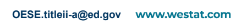 States: Use of Title II-A Funds
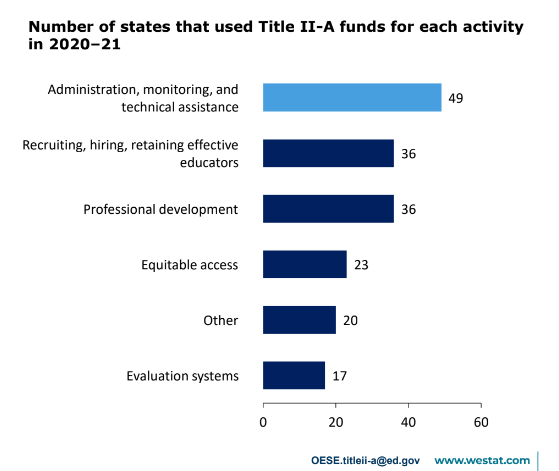 States:  
At the state level, the most common use of Title II-A was related to program administration, monitoring, and technical assistance.
States: Use of Title II-A Funds
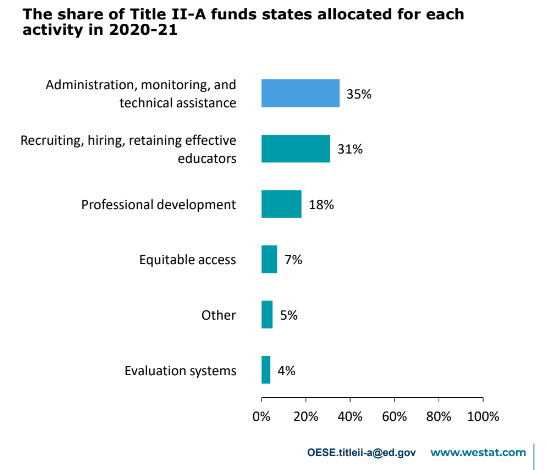 States: 
At the state level, the largest share of state-level allocations supported administration, monitoring, and technical assistance.
States: Use of Title II-A Funds
State Professional Development Spending 
36 States used funds for professional development 
Most of the funds states spent on professional development were devoted to programs for principals (26 states and $8.6 million). 
States reported supported professional development to improve instruction and instructional leadership in STEM (21 states and $3.8 million), among other things.
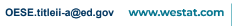 States: Use of Title II-A Funds
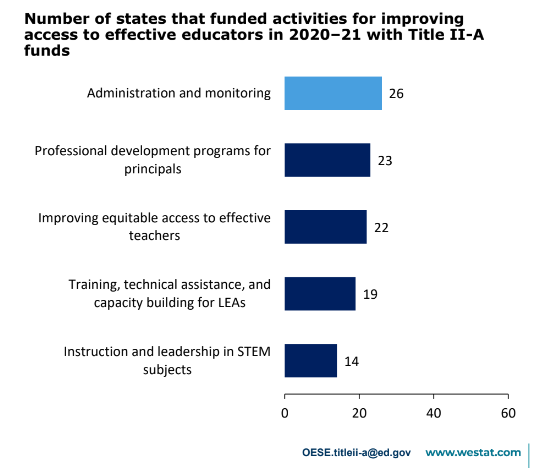 States use Title II-A funds to improve equitable access to effective educators.
Districts: Use of Title II-A Funds
Most commonly reported strategies were:
Districts: 
District strategies to improve with-in district equitable distribution of teachers. 
Less than one-fifth of districts (19%) used Title II-A funds to improve equitable distribution of effective educators.
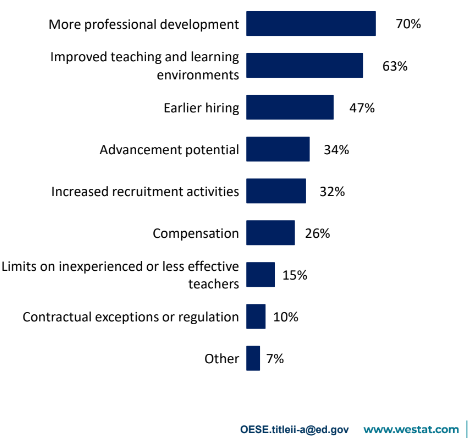 States: Use of Title II-A Funds
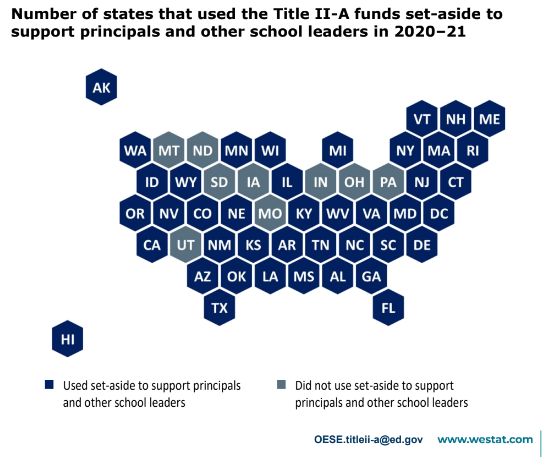 States: 
Use of Leadership Set-Aside
More than one-half of all states reserved additional funds for activities to support principals and other school leaders.
Professional Development
What does ESSA mean by “professional development”? 

Section 8101 [20 USC 7801] 

The term, “professional development” means activities that are…sustained (not stand-alone, 1-day, or short-term workshops), intensive, collaborative, job embedded, data-driven and classroom focused.
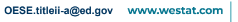 Districts: Use of Title II-A Funds
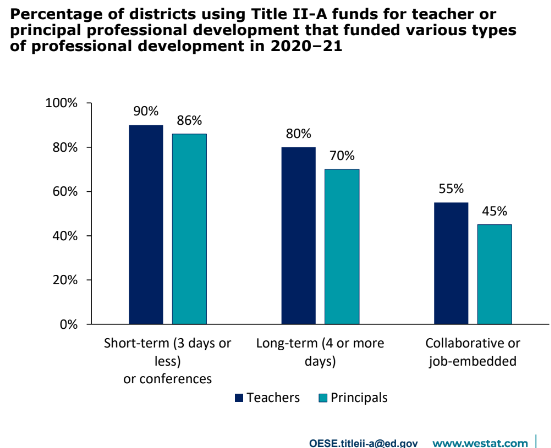 Districts:
Professional Development (PD) 
Districts most commonly used funds for short-term PD.
Many districts also supported longer term PD and some supported PD that was collaborative or job embedded.
Districts: Use of Title II-A Funds
Districts: 
Professional Development (PD) 
Large districts were more likely than small districts to report all types of professional development.
Charter school districts were more likely than traditional school districts to report collaborative or job-embedded professional development.
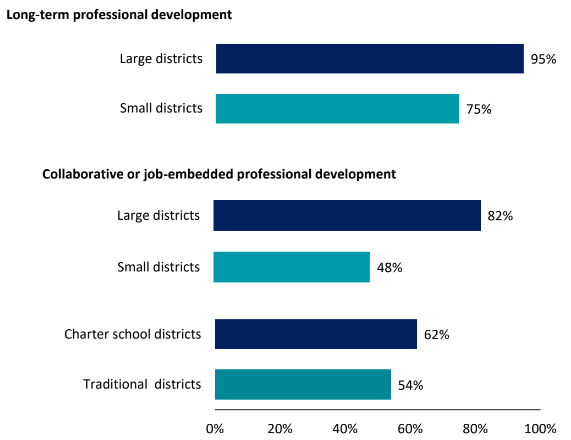 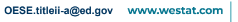 Districts: Use of Title II-A Funds
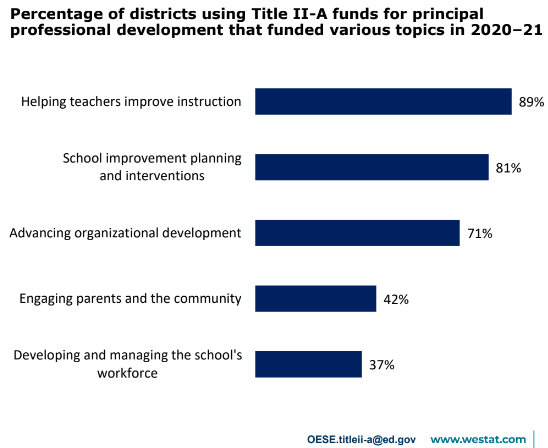 Districts:   
Teacher Professional Development Topics
Professional development for teachers most commonly focused on improving instructional practice, content, knowledge or technology.
Districts: Use of Title II-A Funds
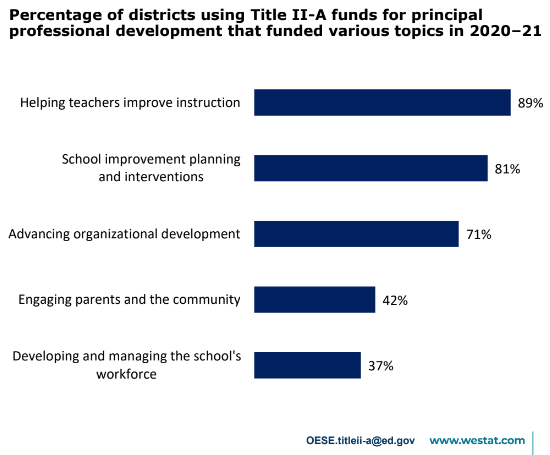 Districts: 
Principal Professional Development Topics 
Professional development for principals most commonly focused on helping teachers improve instruction.
Districts: Use of Title II-A Flexibility Options
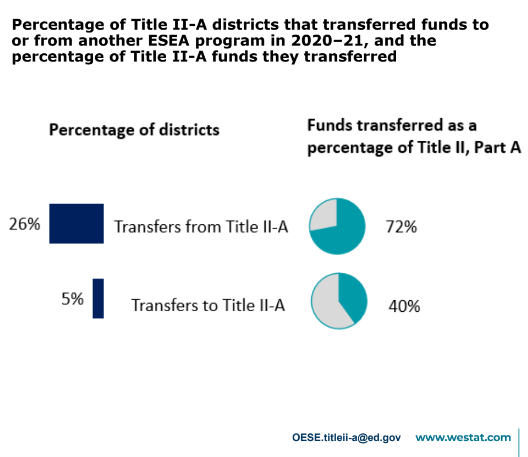 Fewer districts  transferred funds between Title II-A and other programs.
Nearly one-third of all districts took advantage of the transferability flexibility option.
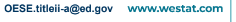 Districts: Use of Title II-A Flexibility Options
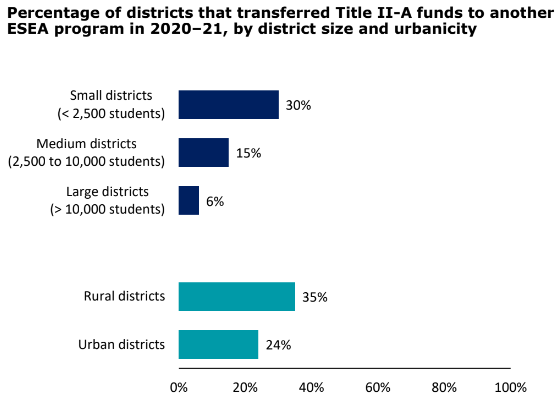 Districts: 
Funds Transferability 
A large percentage of small and rural districts transferred funds from TII-A to another program.
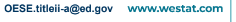 Changes in the Use of Funds from 2019-2020 to 2020-2021
States and districts spent a larger share of Title II-A funds on recruiting hiring, and retaining effective educators. 
Districts were more likely to support internet-based professional development for teachers and fewer professional conferences or organizations.
Districts transferred a larger share out of Title II-A into other programs.
Questions for district teams to think about with consideration to Title II-A Funds…
What strategies is your district currently using for recruitment and retention (not necessarily limited to Title II-A support)? 

What new strategies has your district implemented and/or are considering for recruitment and retention? 

What do your TLCC results say about the professional development needs of teachers?     

What changes has your district made to professional development strategies over the past few years?
Do your professional development activities support long-term, job-embedded, ongoing PD?
Title II, Part A Resources
Colorado Department of Education Title II-A  Webpage:
Office of Elementary and Secondary Education Act Title II, Part A Information
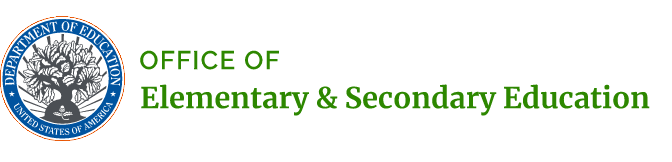 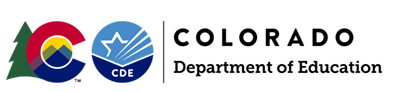 Contacts at CDE: 
Karen Bixler bixler_k@cde.state.co.us
Rachel Echsner echsner_r@cde.state.co.us
29
Liquidation Extension Process
30
[Speaker Notes: Laura]
Update on CRRSA Liquidation Process
The USDE updated the liquidation extension template for ESSER II, GEER II, and EANS
The CRRSA template is paired with an updated Frequently Asked Questions document
Under this process, a State may only request an extension of up to 14 months past the close of the automatic 120-day liquidation period. Thus, requests submitted through this process may extend to, but not exceed March 31, 2025.
Reviews and approval from the U.S. Department of Education will occur on a case-by-case basis.
CDE will be creating a process to collect the necessary information to submit a request for an extension on behalf of LEAs. If you believe your LEA may need an ESSER II extension, please email Nazie Mohajeri-Nelson.
[Speaker Notes: Mackenzie]
ESSER Reporting
32
[Speaker Notes: Mackenzie]
Reporting Overview
The U.S. Department of Education (USDE) has been authorized by Congress to collect data from all ESSER I, II, and III (and other ESSER award) grantees, including but not limited to the uses and impact of funds.
CDE is able to use the ESSER I, II, and III applications to provide the vast majority of the requested data (809 data elements total) on behalf of our LEAs.
Data requested by the USDE includes information on all LEAs’ expenditures and planned activities in the following four main activity types:
Addressing Physical Health and Safety
Meeting Students’ Academic, Social, Emotional, and Other Needs (Excluding Mental Health Supports)
Mental Health Supports for Students and Staff
Operational Continuity and Other Allowed Uses
Data Elements Needed
Data elements we collect from LEAs:
How students with poor attendance or participation have been re-engaged (submitted for this year; will be sending out FY 22-23 survey soon)
How school level allocations were determined (submitted for this year; will be sending out FY 22-23 survey soon)
LEA and school-level participation in ESSER activities (due in September for this year)
We collect these three data elements from LEAs because we cannot get this data from the ESSER applications.
Reporting Resources
ESSER Grantee/Subgrantee Reporting webpage has resources, trainings, and data collection templates/surveys to support grantees in successfully meeting these reporting requirements.
Contact:
Tina Negley (negley_t@cde.state.co.us)
or
Mackenzie Owens (owens_m@cde.state.co.us)
Upcoming Meetings
36
Looking Ahead…
Any requests for topics or questions?

Upcoming Office Hours:
June 22 Office Hours 

No Office Hours in July
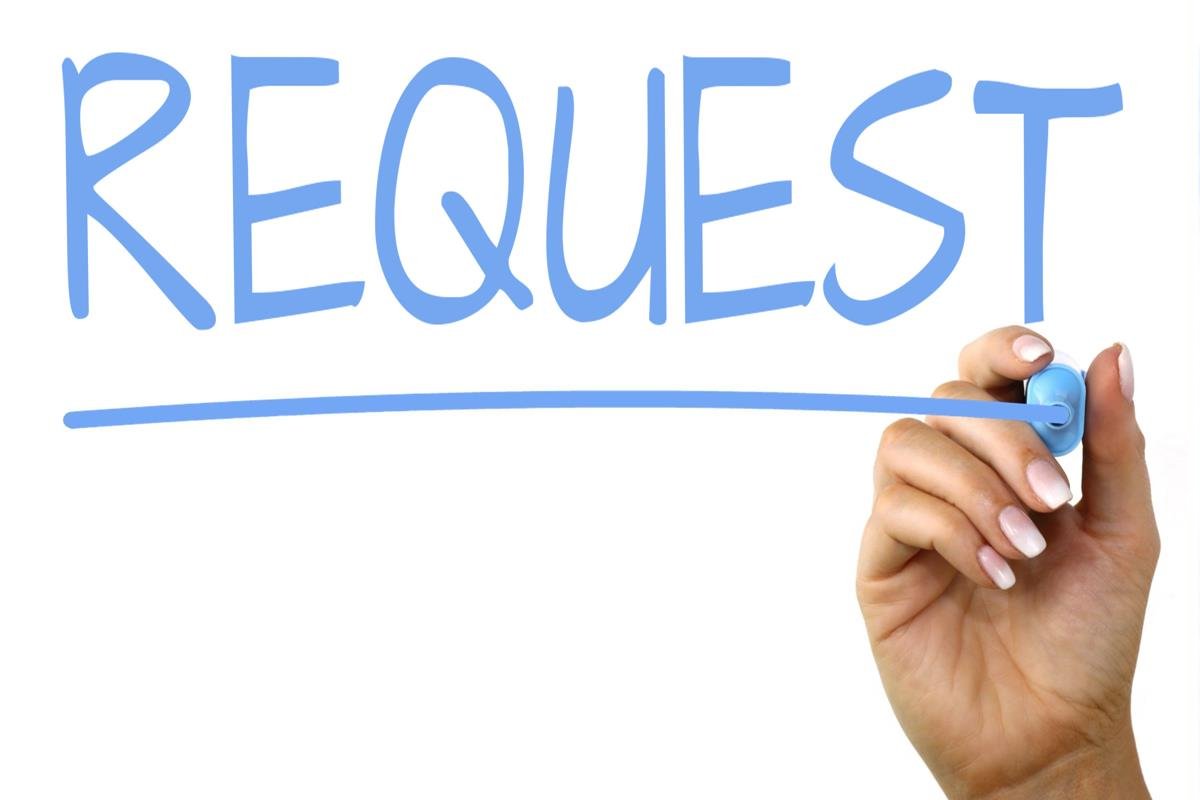 CDE Contacts!
Emails: Lastname_Firstinitial@cde.state.co.us (e.g., Smith_a@cde.state.co.us)